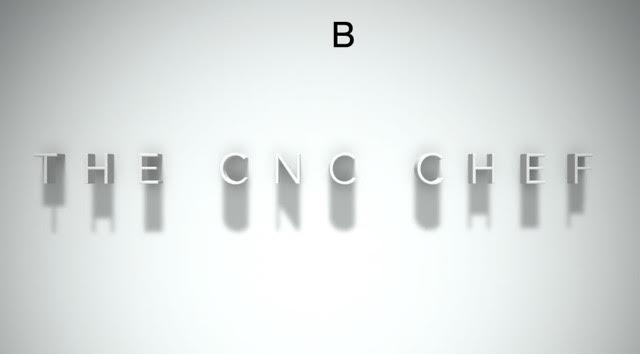 Deep Hole Drilling
What is a “Deep Hole”?
Any hole more than 5 diameters deep is a Deep Hole

Deep Holes are hard because:

Chip Clearing

Lubrication & Cooling

Tolerances: Position, Diameter, Straightness, & Finish
Deep Hole Techniques
< 5 Diameters

No worries!
5 - 7 xD

Peck
Drill
7 - 10 x D

Parabolic 
Flutes + 
Peck
> 10 x Diameters

Parabolic + Custom Drill Cycles
> 20 Diameters

Gun Drills &
Other Exotica

Limit: ~400
Diameters
Peck Drilling Strategies: > 5 Diameters
Above 5 diameters, start peck drilling

Short pecks up to 10 Diameters

Long Retract > 10 Diameters

Don’t retract clear of holes

Don’t peck carbide drills
Parabolic Drills: > 7 Diameters
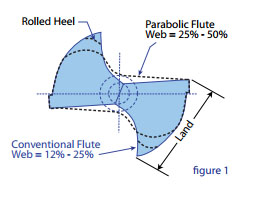 Geometry altered for better chip extraction

Better Feeds & Speeds

Deeper Holes
Custom Drill Cycles: > 10 Diameters
First Peck: 3 x D

Chip Break: 3 – 10 x D

Full Retract:  > 10 x D

Peck Distance Reduces Each Peck

Tip Never Leaves Hole
What’s To Do After 20 Diameters?
Gun Drills & Similar Approaches

Through tool high pressure coolant

Lots of chip clearance

Requires no reaming or honing

Up to 400x diameters deep!
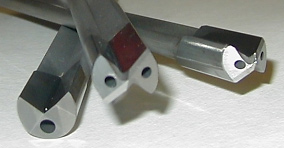 Thanks!
Deep Hole Drilling